Welcome to Estonia
TERE TULEMAST EESTISSE
Basic Estonian phrases. Greetings
Welcome - Tere tulemast
Hello! (General greeting) - Tere
Good morning - Tere hommikust 
Good afternoon - Tere päevast
Good evening - Tere õhtust
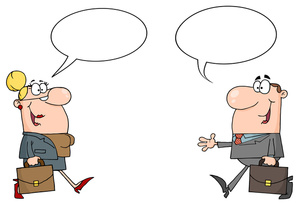 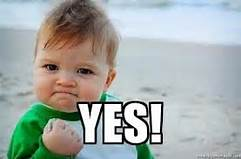 Yes - Jah
No - Ei
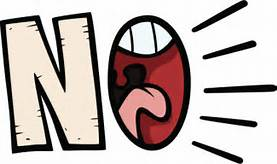 Basic Estonian phrases
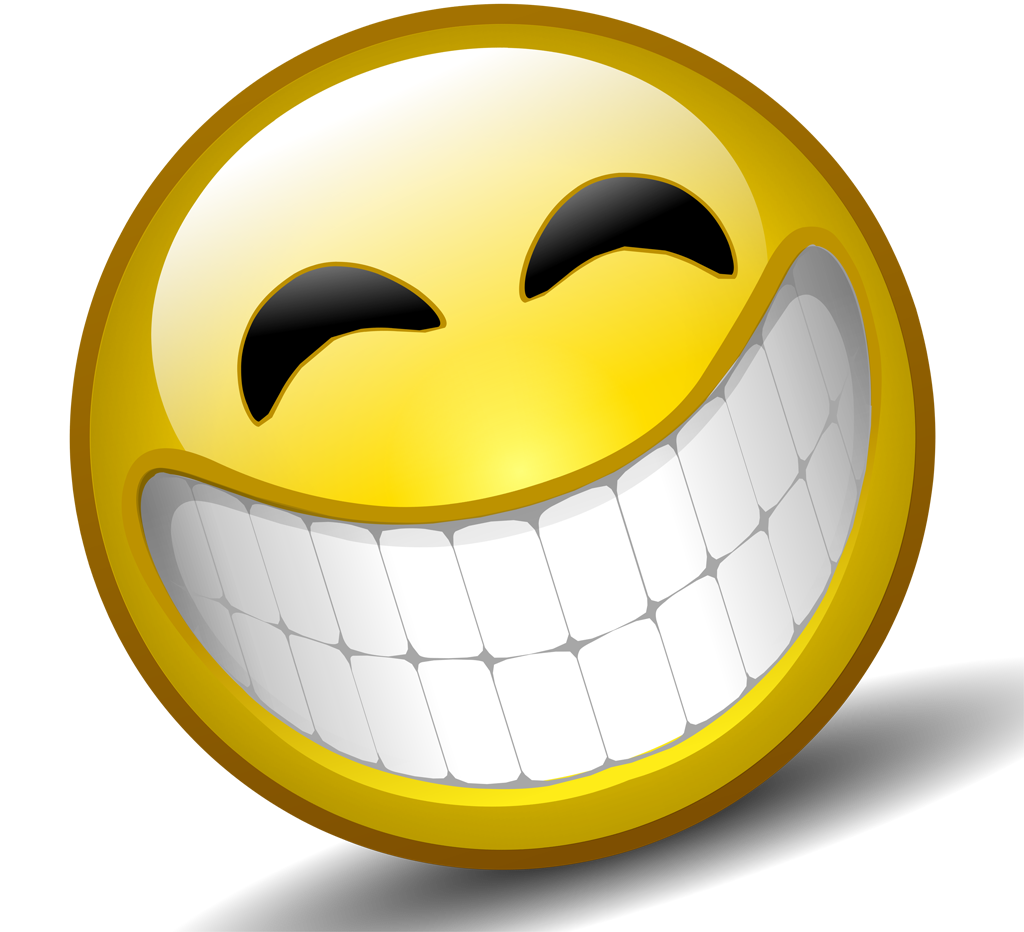 Please, you are welcome - palun
Thanks - aitäh
Thank you - tänan
Thank you very much - tänan väga
Basic Estonian phrases
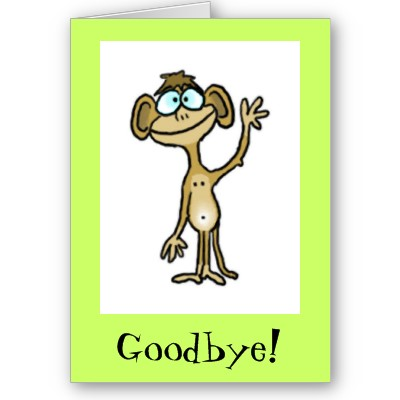 Goodbye - head aega
Good night - Head ööd
Bye, see you - Nägemist
Have a nice day - ilusat päeva
Basic Estonian phrases to say sorry
Excuse me (familiar) - vabanda
Excuse me (polite) - vabandage
Sorry - vabandust
No problem - Pole viga
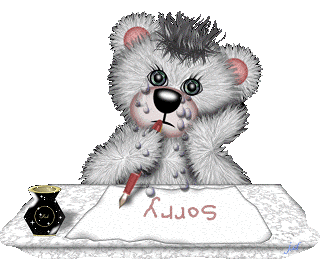 Some questions
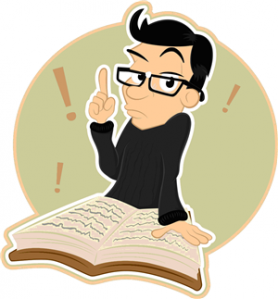 How are you? - Kuidas läheb?
Thanks, I am good - Tänan, hästi!

What’s your name? - Mis sinu nimi on?
My name is… - Minu nimi on...
Basic questions
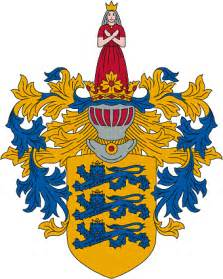 Where are you from?  - Kust te pärit olete?
I’m from Estonia - Ma olen Tallinnast
Basic questions
Do you speak English? - Kas sa räägid inglise keelt?
I do not speak Estonian language - Ma ei räägi eesti keelt
I speak a little Estonian - Ma räägin natuke eesti keelt
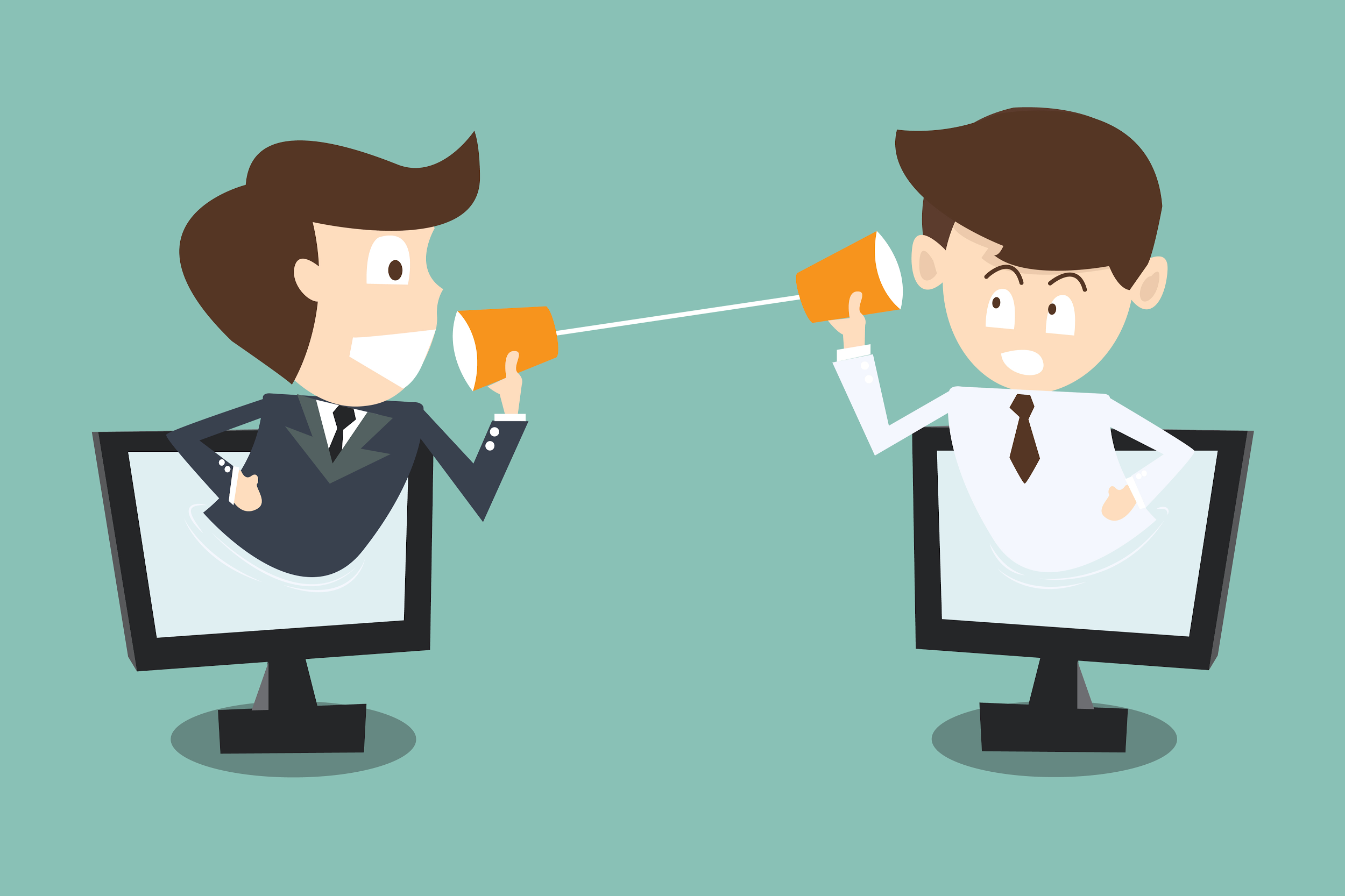 Basic Estonian phrases
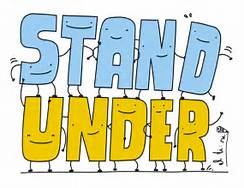 I understand - Ma saan aru 
I don’t understand - Ma ei saa aru
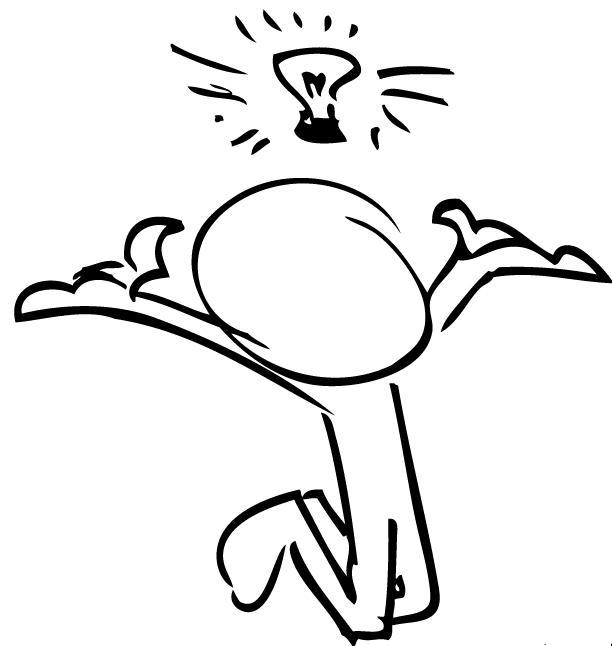 Basic Estonian phrases
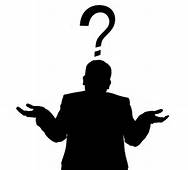 I know - ma tean
I don’t know - ma ei tea
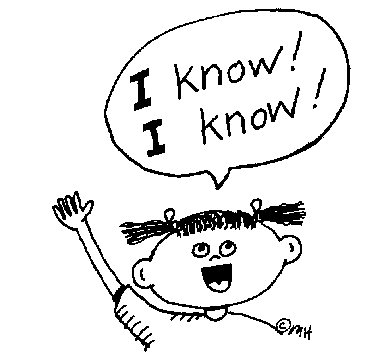 Nursery rhymes
Nursery rhymes